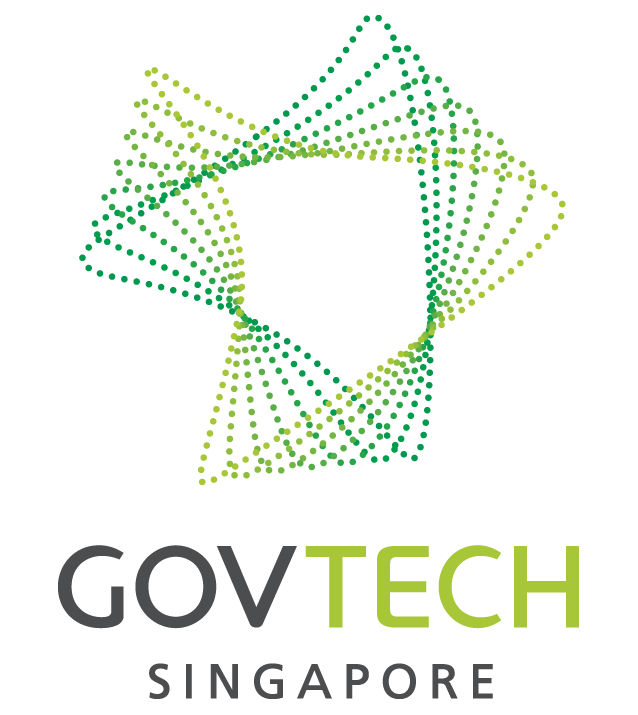 OpenAttestationEmbeddedRenderer
W3C CCG Sharing
Kyle Huang, Phan Shi Yu, Calvin Cheng

30 July 2024
CONTENTS
Overview
Demo
Design
Q & A
2
Who Are We?
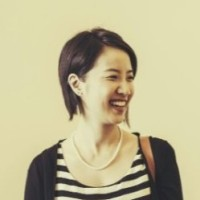 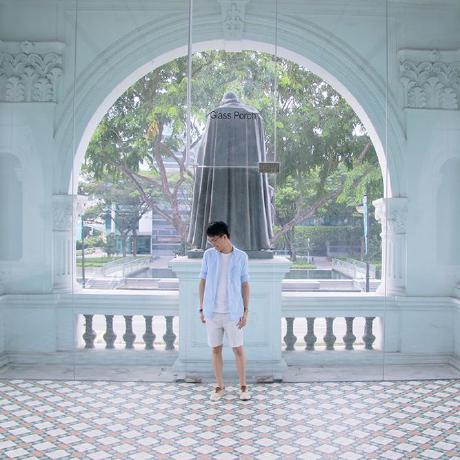 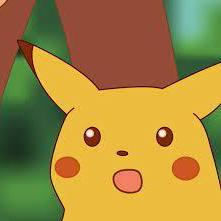 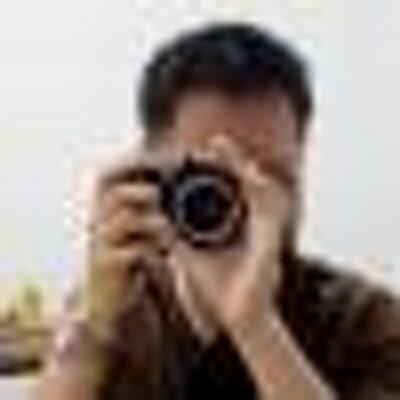 Calvin Cheng
Phan Shi Yu
Yvonne Chia
Kyle Huang
3
[Speaker Notes: Mention people who are on the call continually to contribute.]
OpenAttestationEmbeddedRender
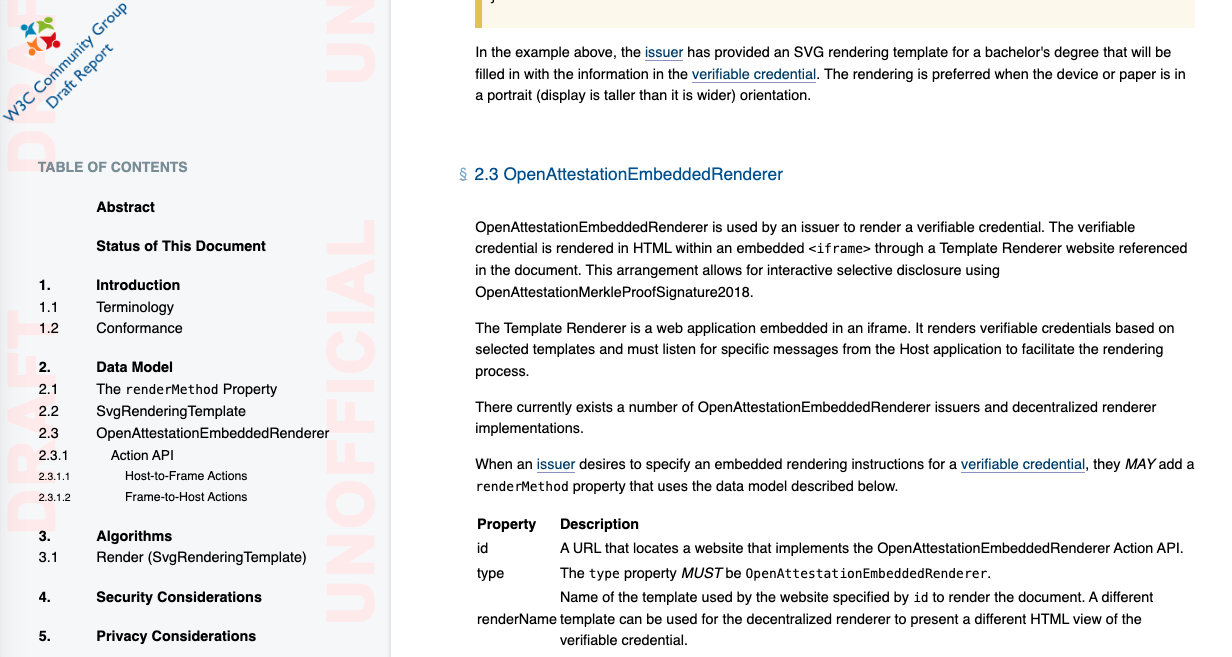 Created alongside OpenAttestation framework.
Decentralized renderer web application that renders a VC Data Model 2.0-conformant document in an IFRAME.
Merged into VC Render Method Spec.
Reference implementation on Github.
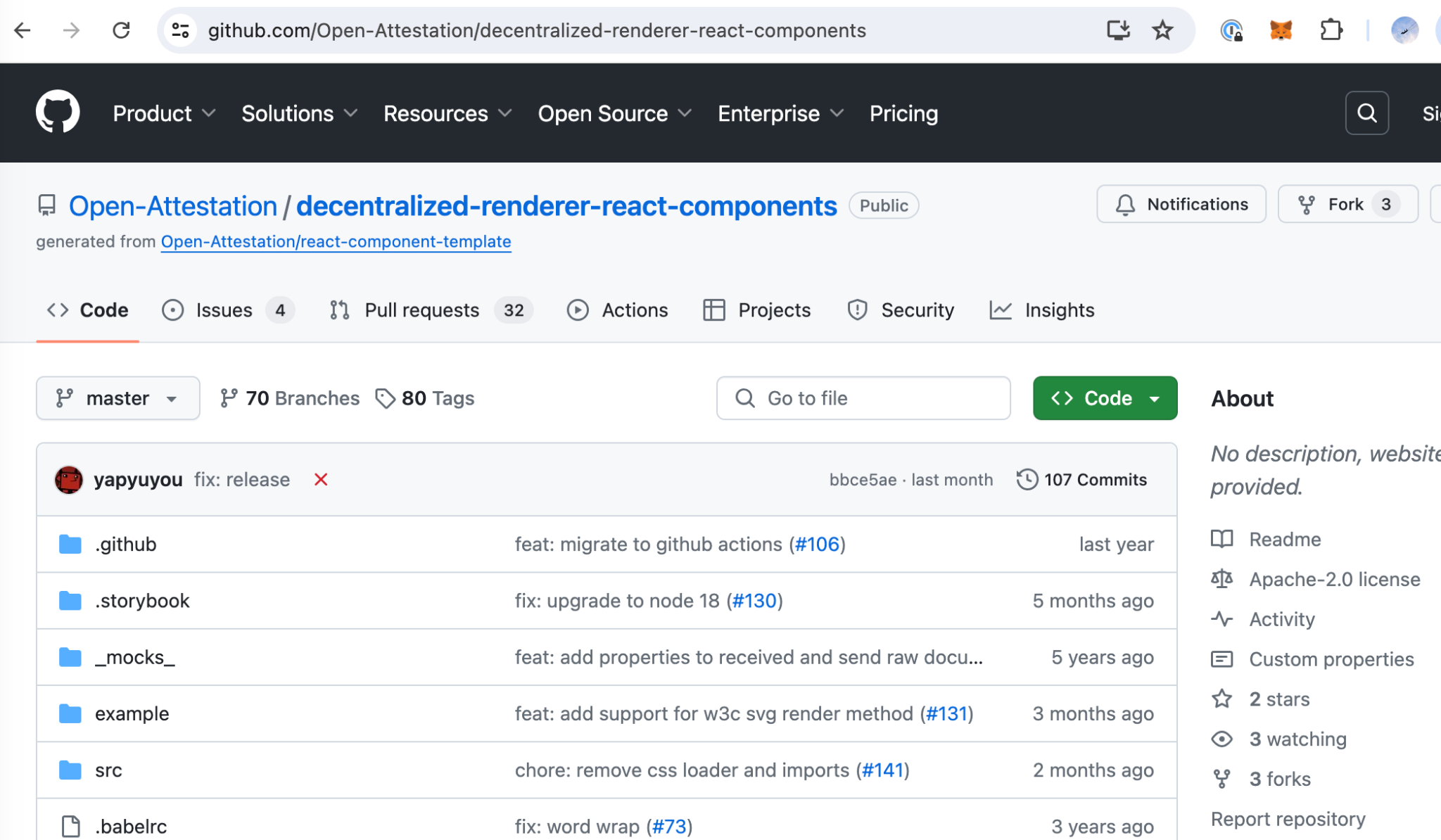 4
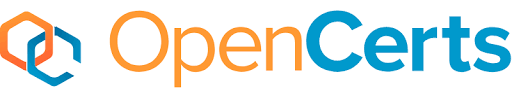 OpenAttestation
Millions of verifications and counting:
Open source Verifiable Credentials framework by the Government of Singapore.
In production since 2018.
W3C VC Data Model 2.0-conformant.
Render method is independent of OpenAttestation.
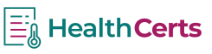 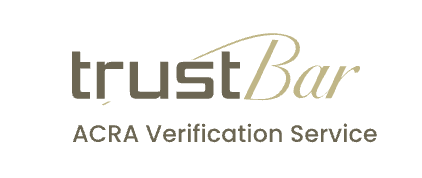 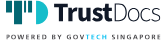 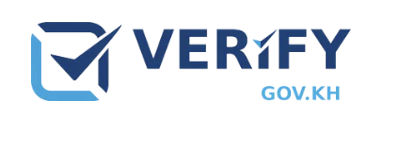 5
[Speaker Notes: Why not TrustDocs? Notarise?]
Demo
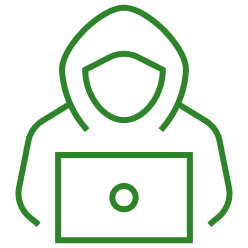 6
Design
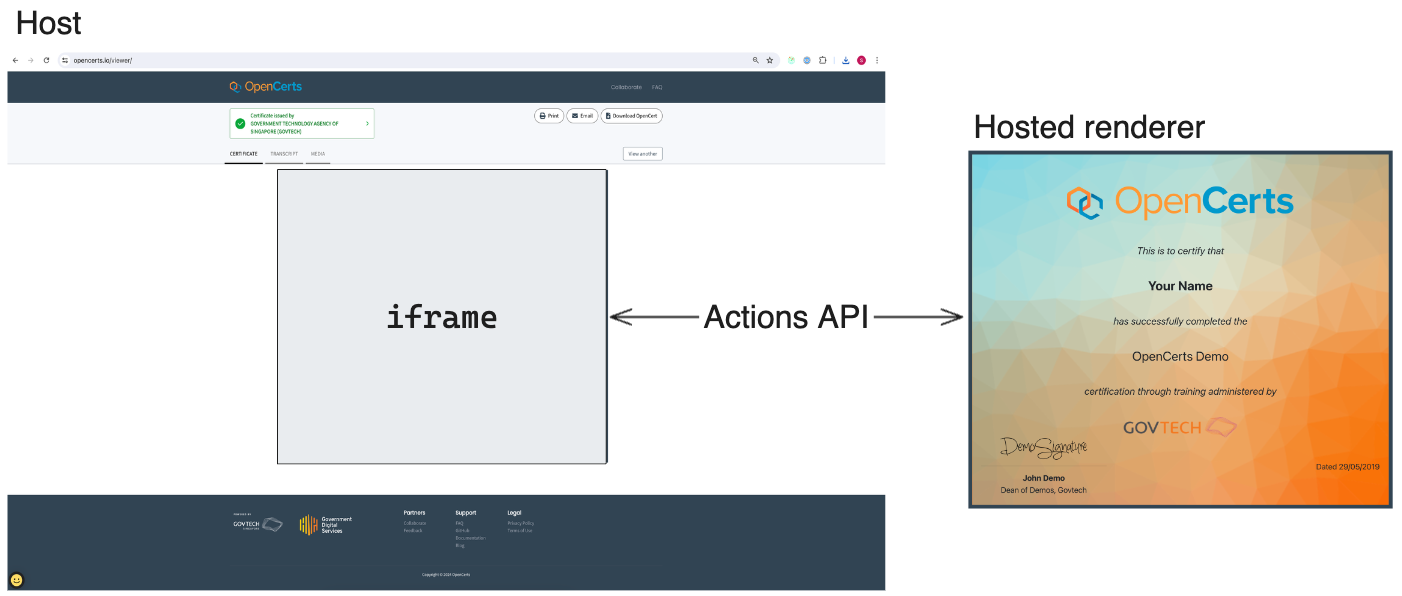 7
Actions API
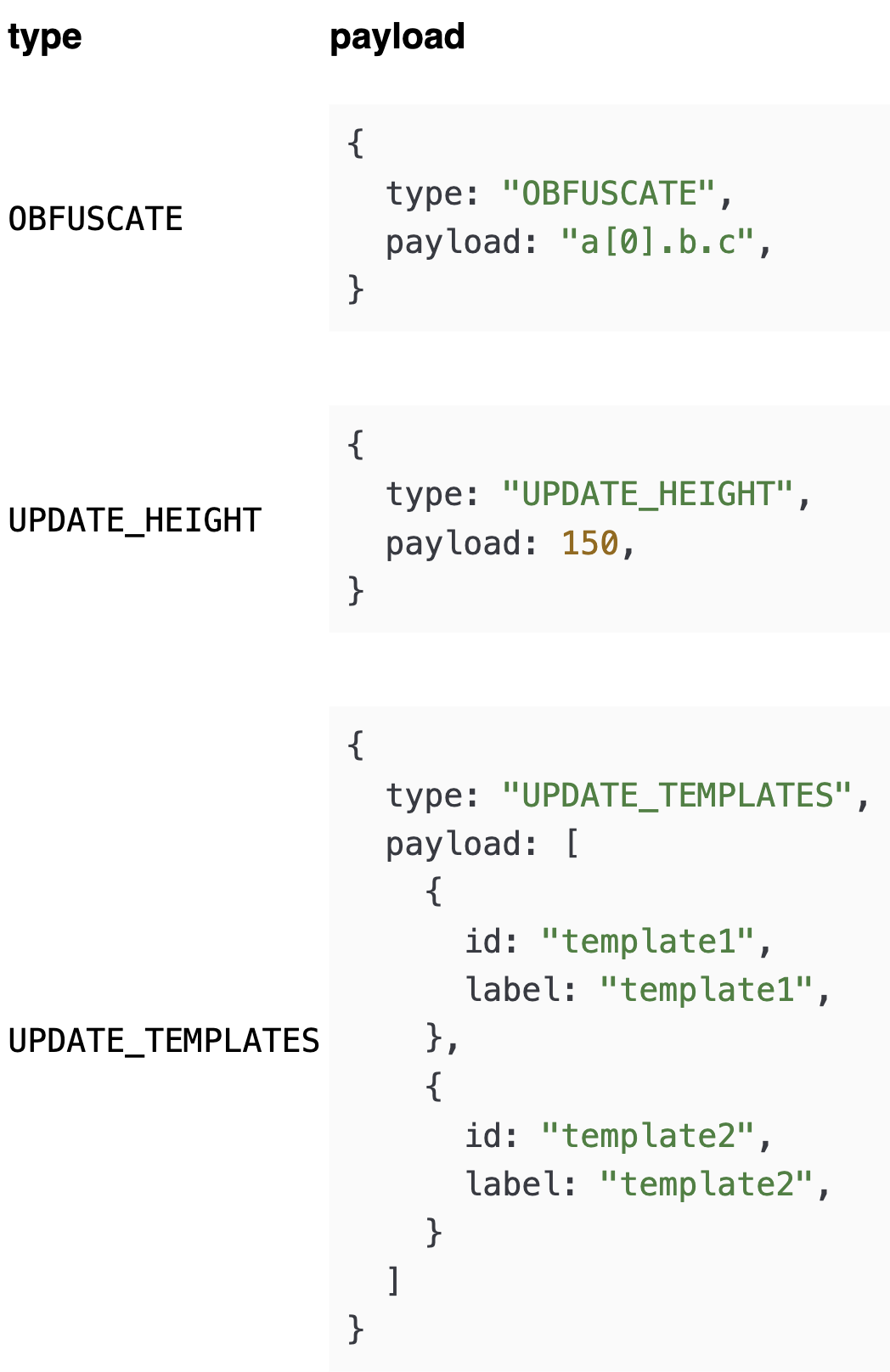 Frame to Host
Host to Frame
8
Actions APIInitial Render
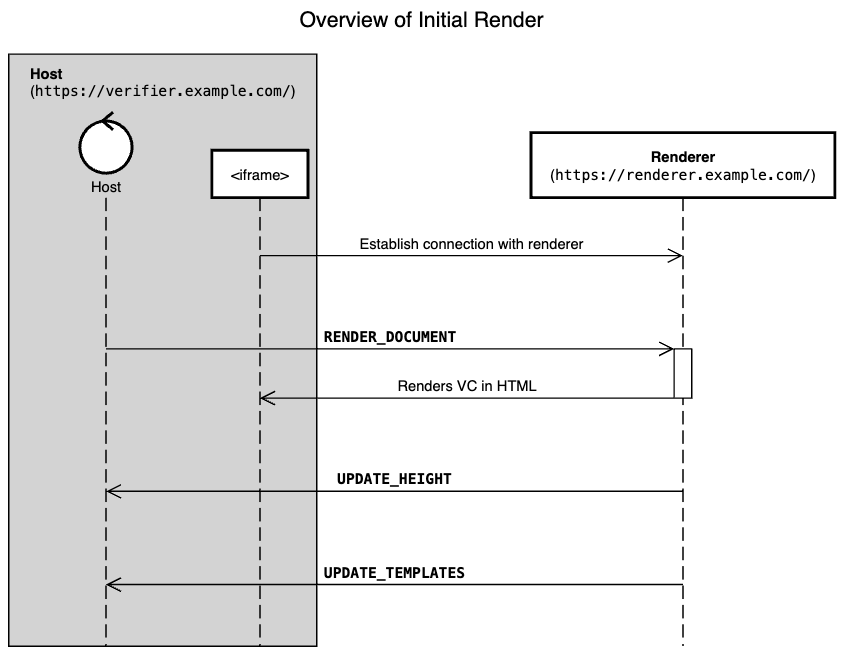 9
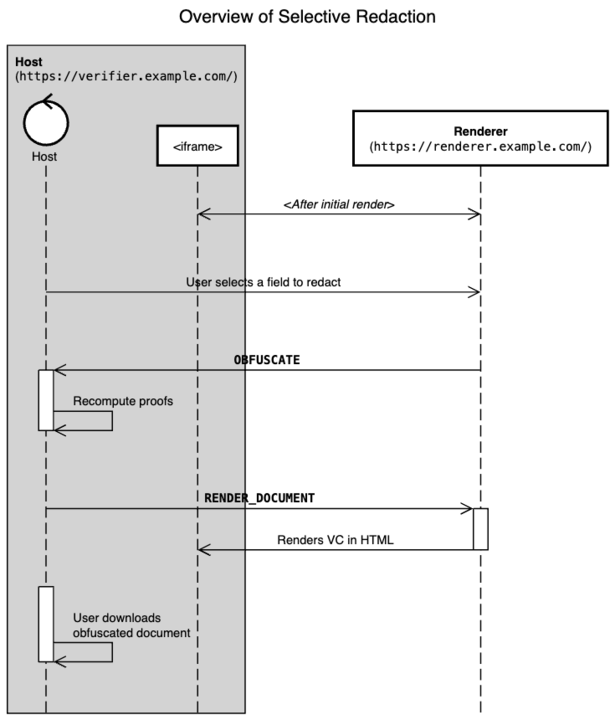 Actions APISelective Redaction
10
[Speaker Notes: Do not talk about undo obfuscate. Check if we need to re-render.]
Why OpenAttestationEmbeddedRenderer?
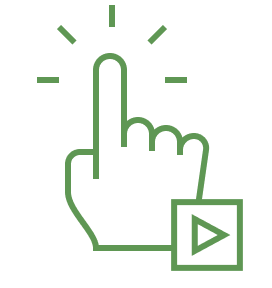 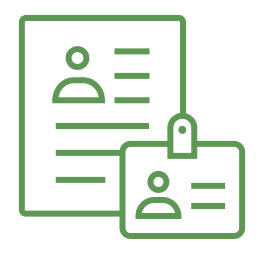 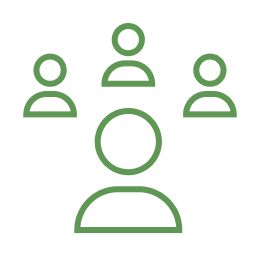 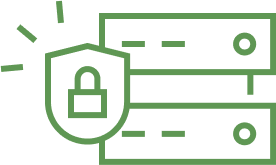 User interactivity and animation.
Multiple ways to render a VC using templates.
Each issuer can take ownership of their renderer.
Sandboxed from the Host for more security.
11
[Speaker Notes: User interactivity and animation.
Multiple ways to render a VC using templates.
Each issuer can take ownership of their renderer.
Sandboxed from the Host for more security.]
Working with OpenAttestationEmbeddedRenderer
Get Started
Host
Renderer
Render logic
Register the template
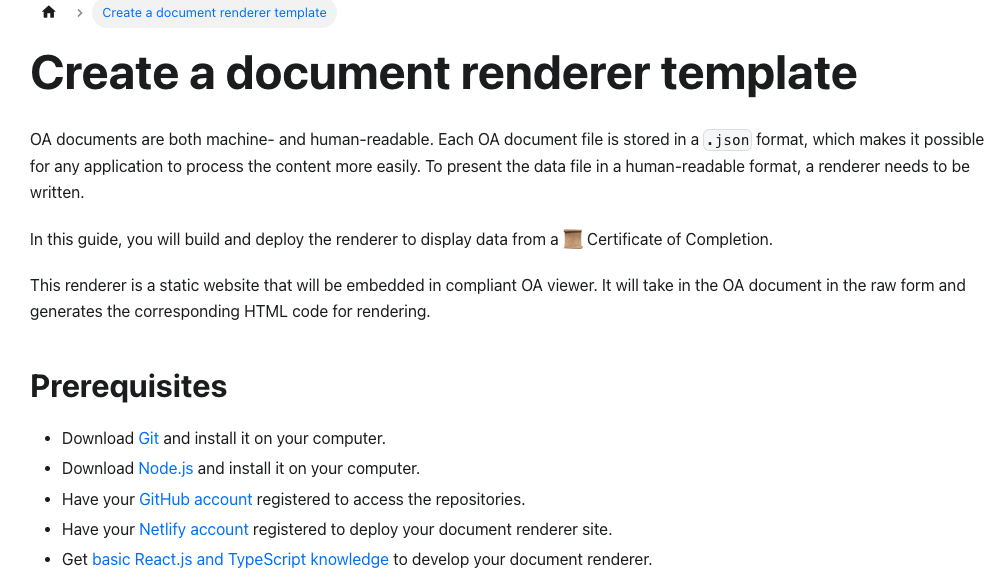 12
Q&A
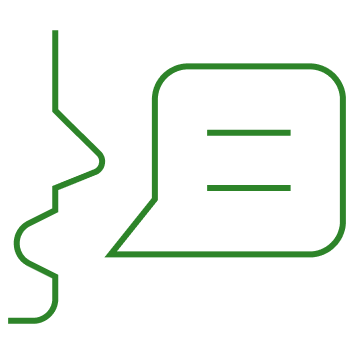 13
Closing Words
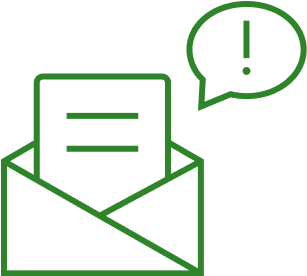 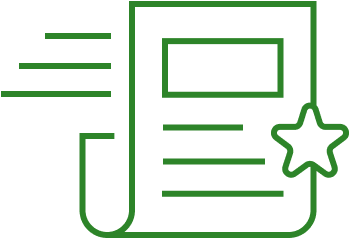 Send us your feedback on OpenAttestation v4.
Publish our OpenAttestation securing mechanism.
14